Алматы облысы, Ескелді ауданы
“Ескелді ауданы әкімдігінің 
Ж.Жақыпбаев атындағы орта мектебі”
 мемлекеттік коммуналдық мекемесі
Химия және биология пәні мұғалімі:
Баясхан Лиза
Пәні: Химия
Сынып: 8 «Ә»
Тақырыбы: Оксидтер
Сабақтың мақсаты: 

оксидтердің жіктелуін 
 және қасиеттерін білу,
 олардың химиялық
 қасиеттерін сипаттайтын 
реакция теңдеулерін 
құрастыру
Бағалау критерийлері
Оксидтермен танысады;

Оксидтердің жіктелуі мен аталуын біледі;

олардың химиялық қасиеттерін  сипаттайтын реакция теңдеулерін құрастырады.
Оксидтердің жіктелуі
Тұз түзбейтіндер: 
NO, CO
Тұз түзетіндер:
CaO,  CuO, ZnO, Al2О3
Оксидтер құрылымына 
қарай
Беймолекулалық
Молекулалық
Беймолекулалық құрылымды оксидтер қатты күйде болады. Мысалы, CuO, MgO, Fe2O3.
Молекулалық құрылымды оксидтер сұйық немесе газ күйінде болады. Олар: СO2, H2O, NO2.
ОКСИДТЕР
Қышқылдық
Екідайлы
Негіздік
Al2О3    ZnO, Cr2O3 PbO
Na2O  MgO  CaO   K2О
СO2   Р2О5    SO3
Оксидтердің алынуы.
Жай заттардың оттекпен тікелей әрекеттесуінен:
C + O2 = CO2
2Cu + O2 = 2CuO

Күрделі заттар жанғанда оксидтер түзіледі: 
CH4  + 2O2 = CO2 + 2H2O
Оксидтер
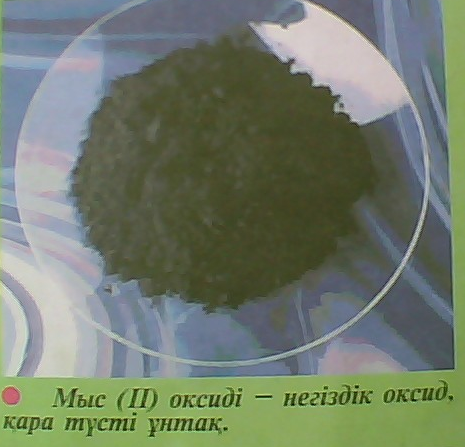 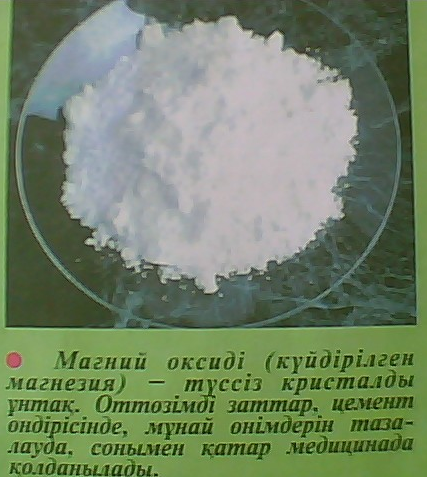 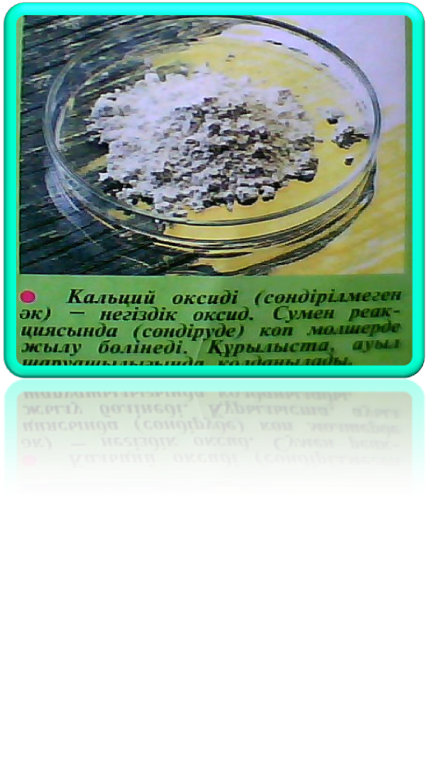 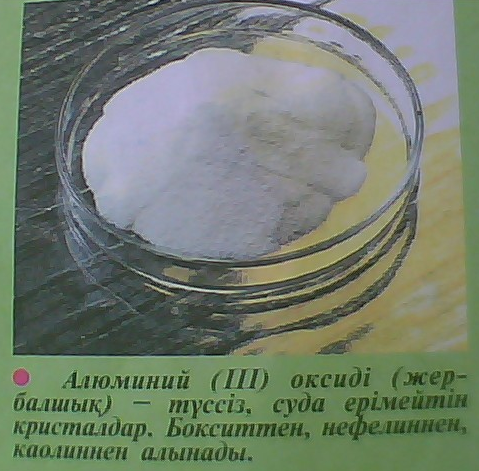 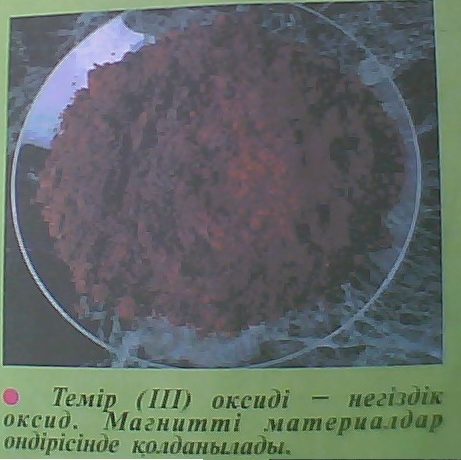 Бейне жазба
150 – беттегі 
№2, 4, 5 тапсырмалар